11th Global Engineering, Science 
and Technology Conference
Simplified Web based Design and Estimation for Reinforced Concrete Buildings of Moderate Size & Height
Dr. E. R.  LatifeeMd. Aminul IslamDebasisH SenRashedul Kabir
11th Global Engineering, Science 
and Technology Conference
Simplified Web based Design and Estimation for Reinforced Concrete Buildings of Moderate Size & Height
Presented ByMd. Aminul IslamLecturer,Dhaka International UniversityDepartment of Civil Engineering
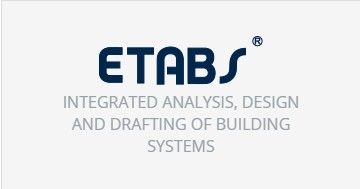 Simplified
WHY
?
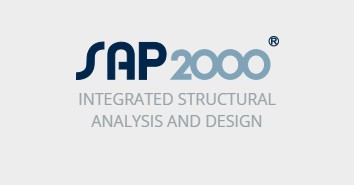 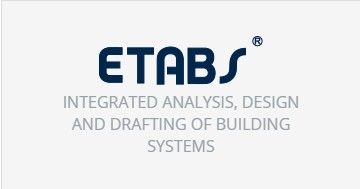 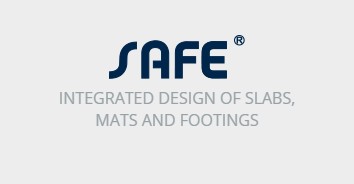 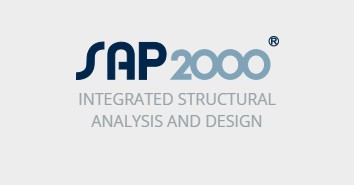 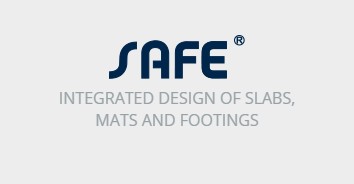 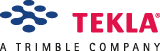 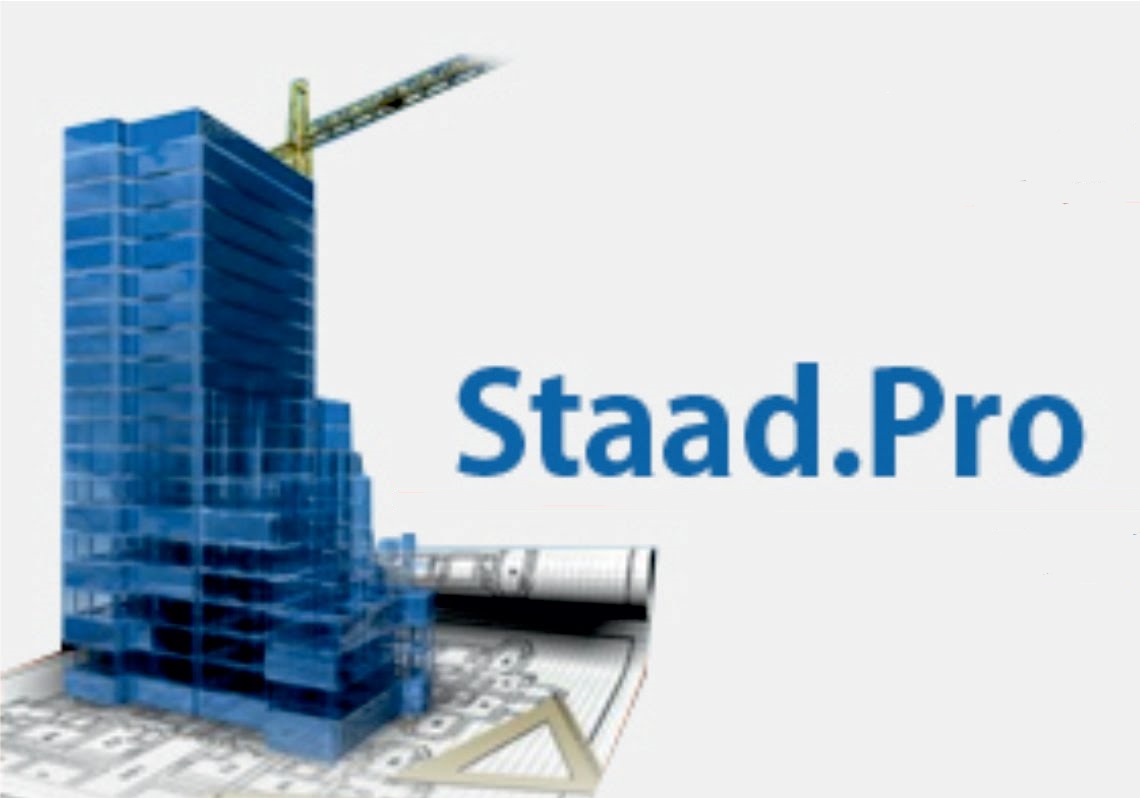 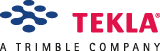 Web Based Design
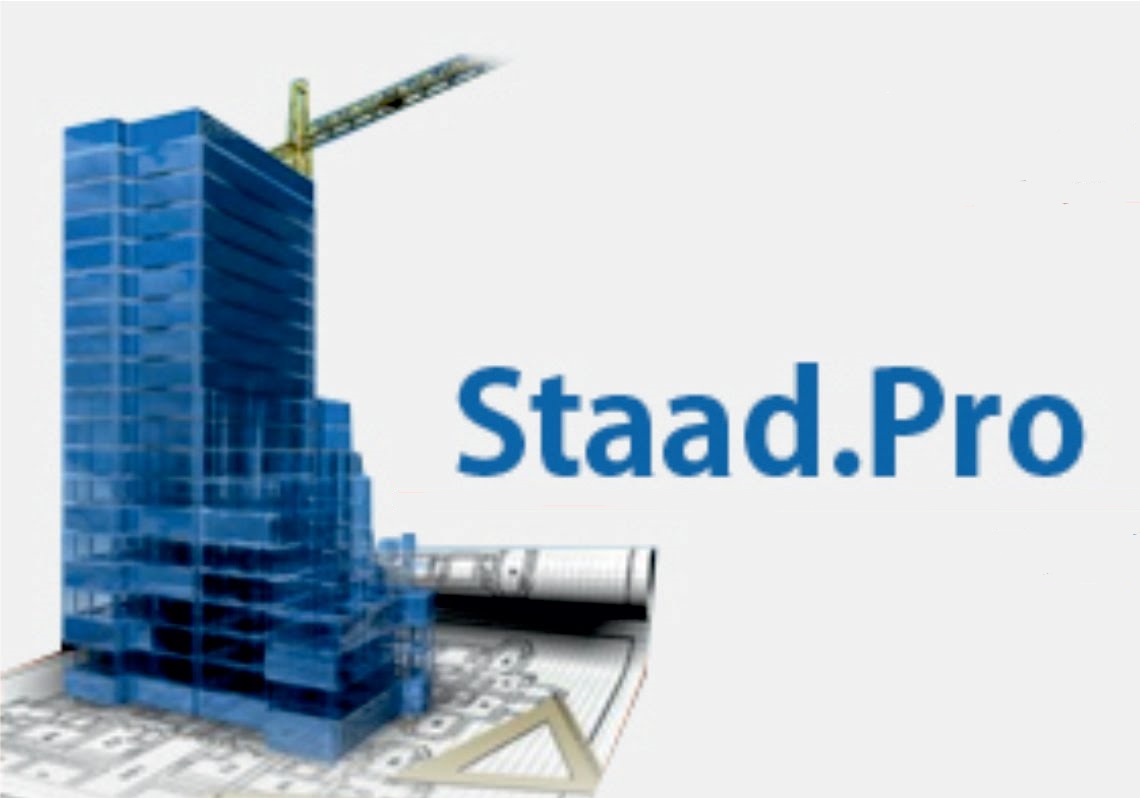 WHY
?
Simplified
Internet users
Bangladesh
Source: BTRC, 14 December 2015
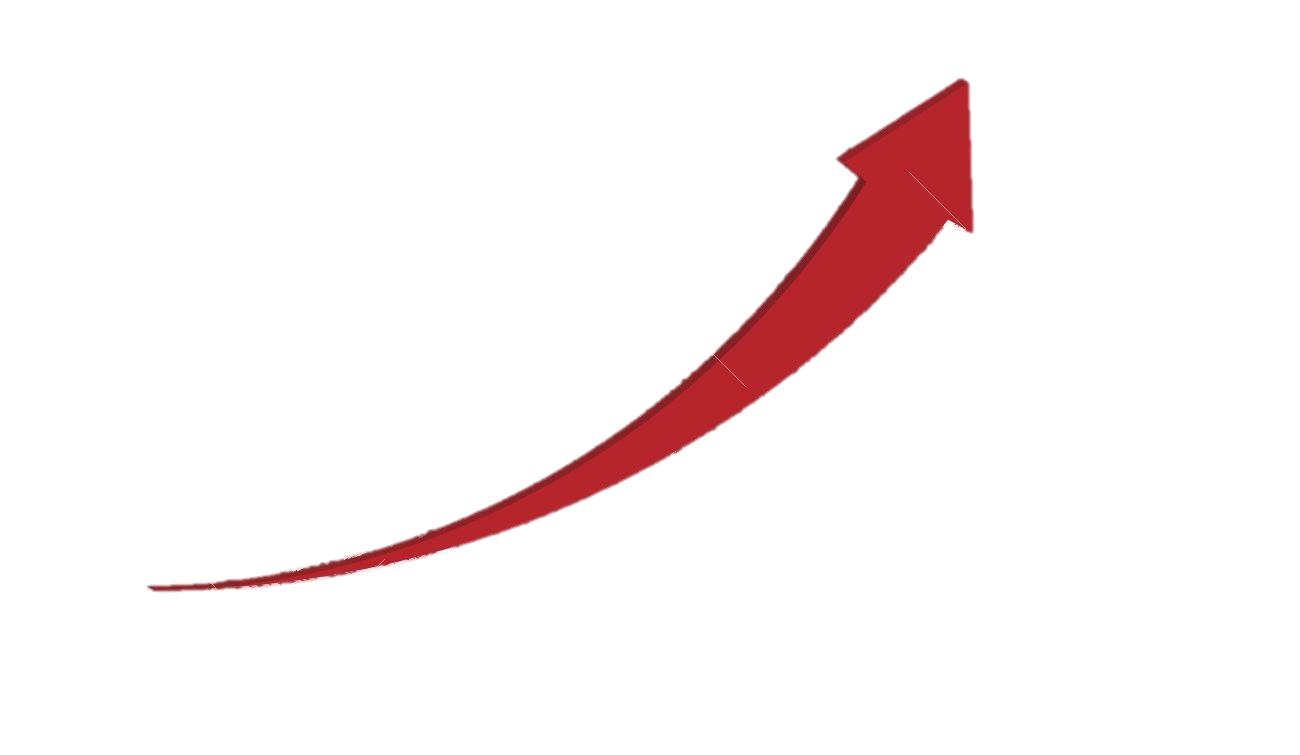 Internet users
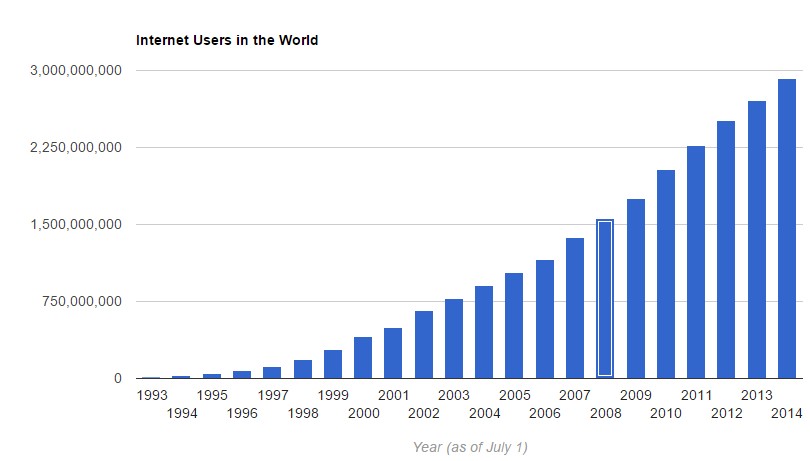 3.2 Billion
Source: Internet Live Stats, 14 December 2015
Google Keyword Search Report            Source: Google Trends, 14 December 2015
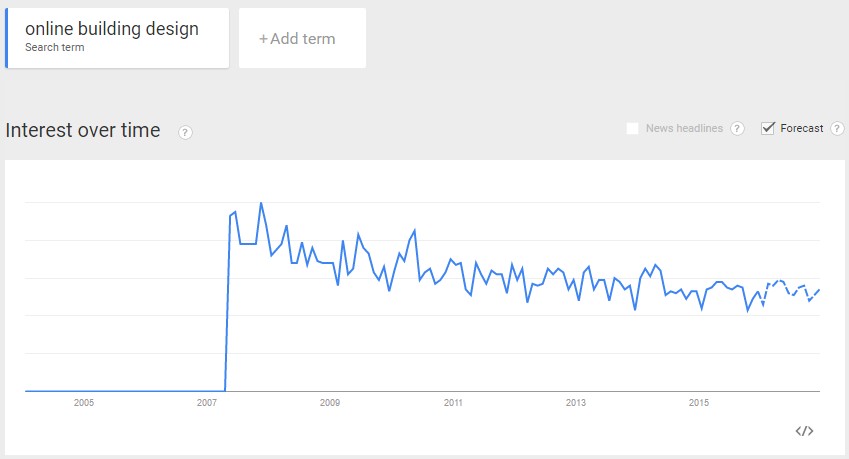 Scopes
To offer simplified designs to the general people who have access to the internet
To offer estimates of materials prior to the work
To offer a preliminary idea of sections and check of designs to the engineers
To offer inspiration to the engineering students
Codes Used for programming the design
ACI 318-11 (American Concrete Institute)
BNBC (Bangladesh National Building Code)
Programming Language Used for Coding the Design
Javascript (A web based scripting language)
Where the design can be found?
http://drlatifee.weebly.com
http://simplifieddesignofconcretestructures.weebly.com/
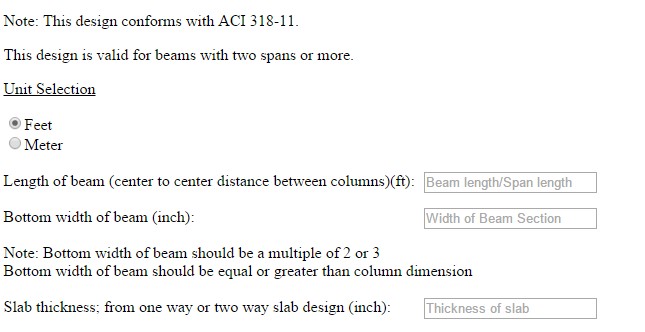 Basic Informations
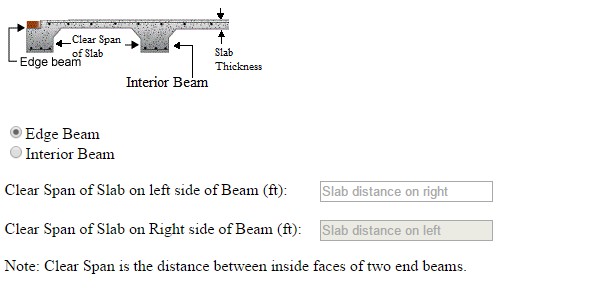 Position and Support Condition
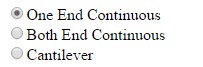 Extra load coming form slab in excess of Live load and self weights
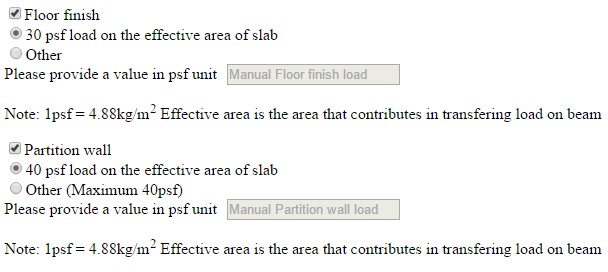 Intended Use of Building
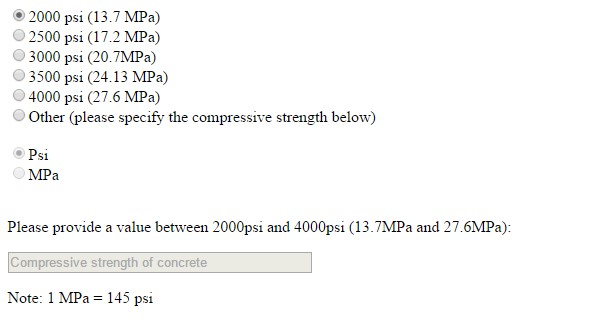 Compressive Strength of Concrete
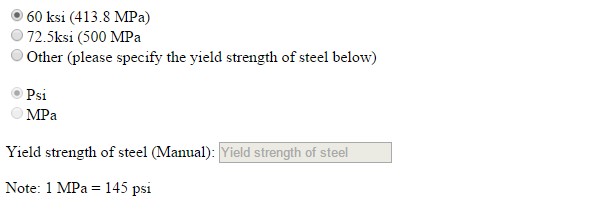 Tensile Strength of steel
Concrete estimation
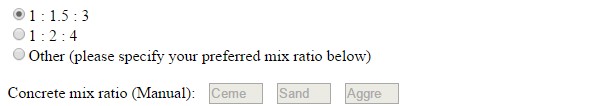 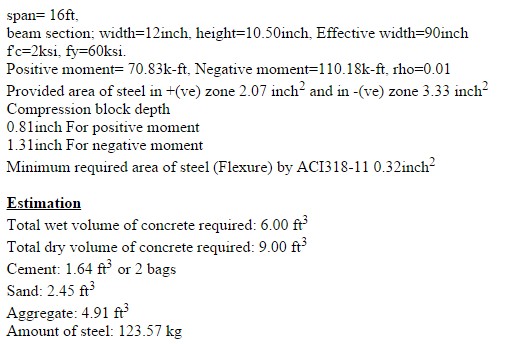 Design output
On the other handIf we wanted to do the same thing in ETABS
Defining Grids
Defining Materials
Defining Sections Beam/Slab
Design output of Two Way Slab
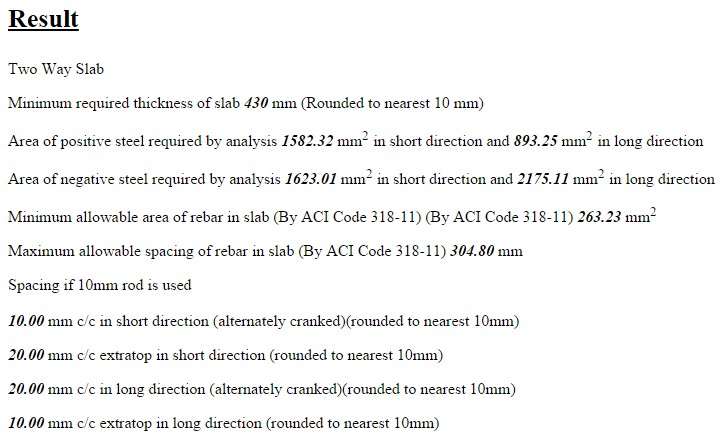 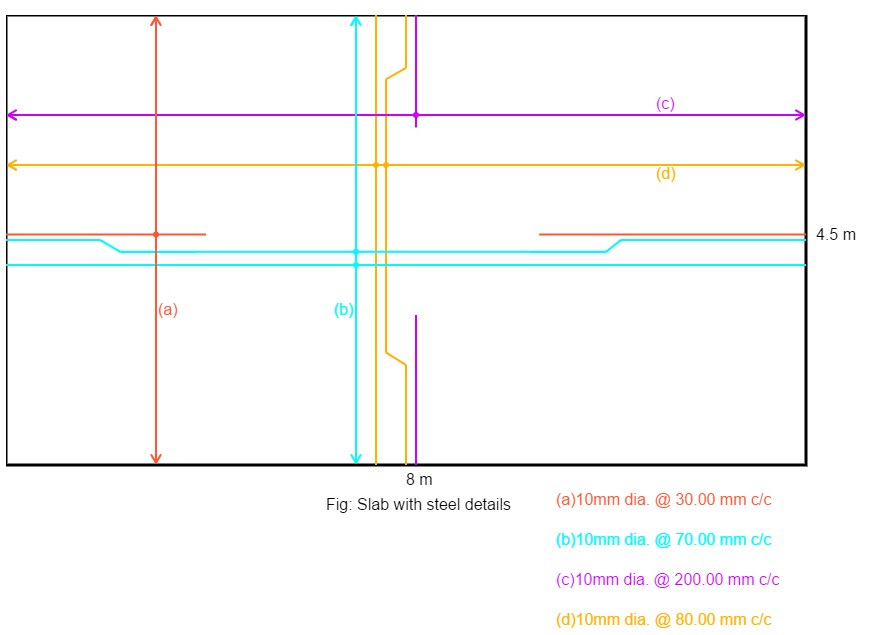 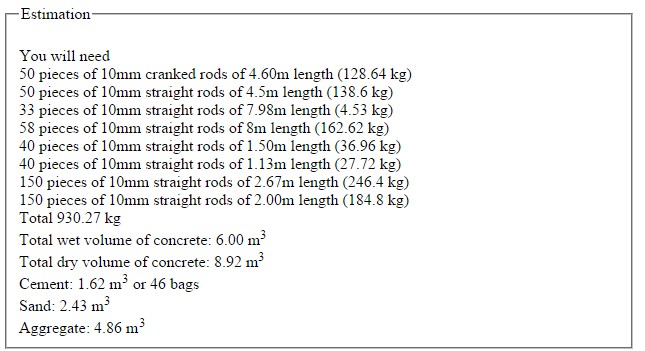 o
e
y
u
s
s
Q
t
n
n
A
i